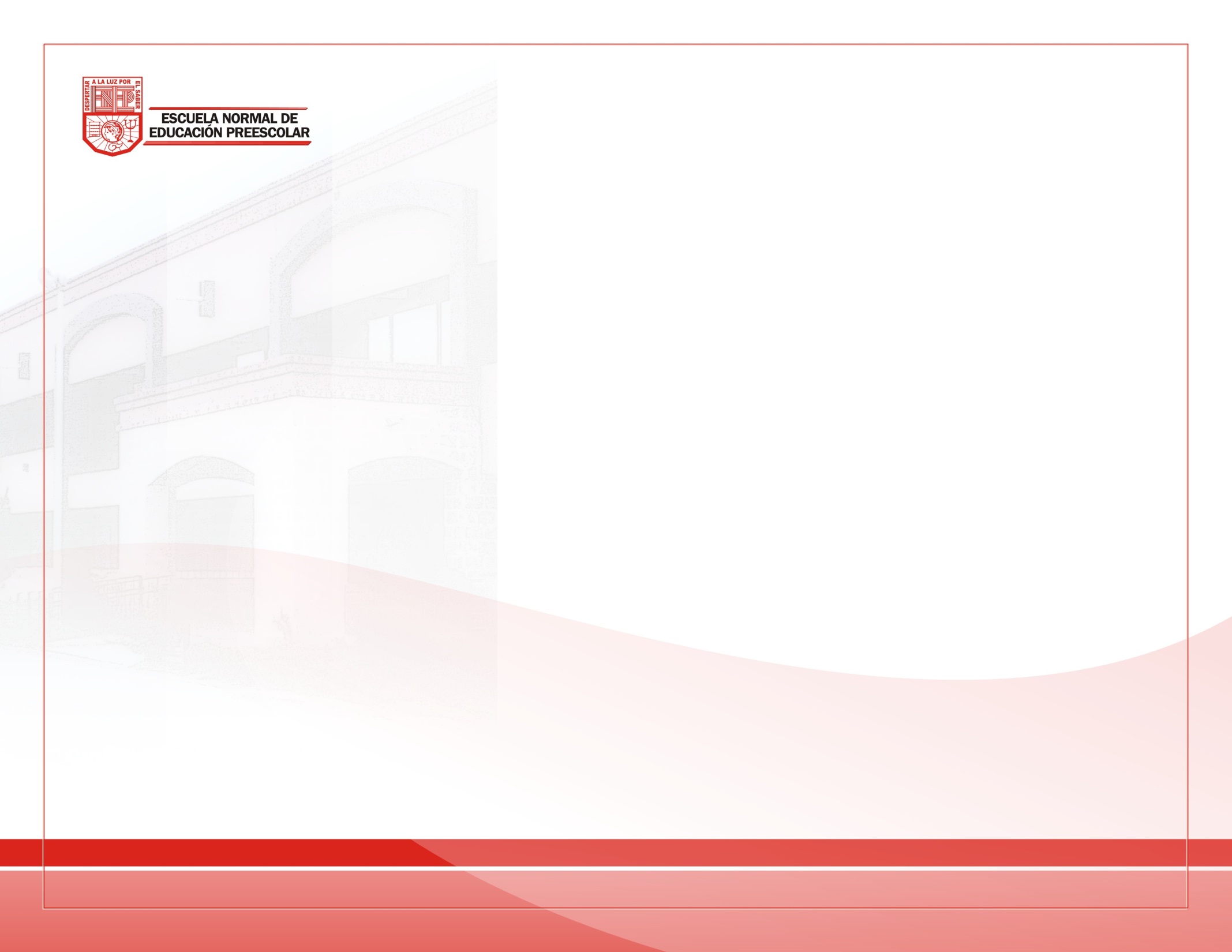 Escuela normal de educación PREESCOLAR
Atención Educativa para la inclusión
Estudio de caso
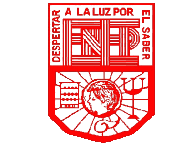 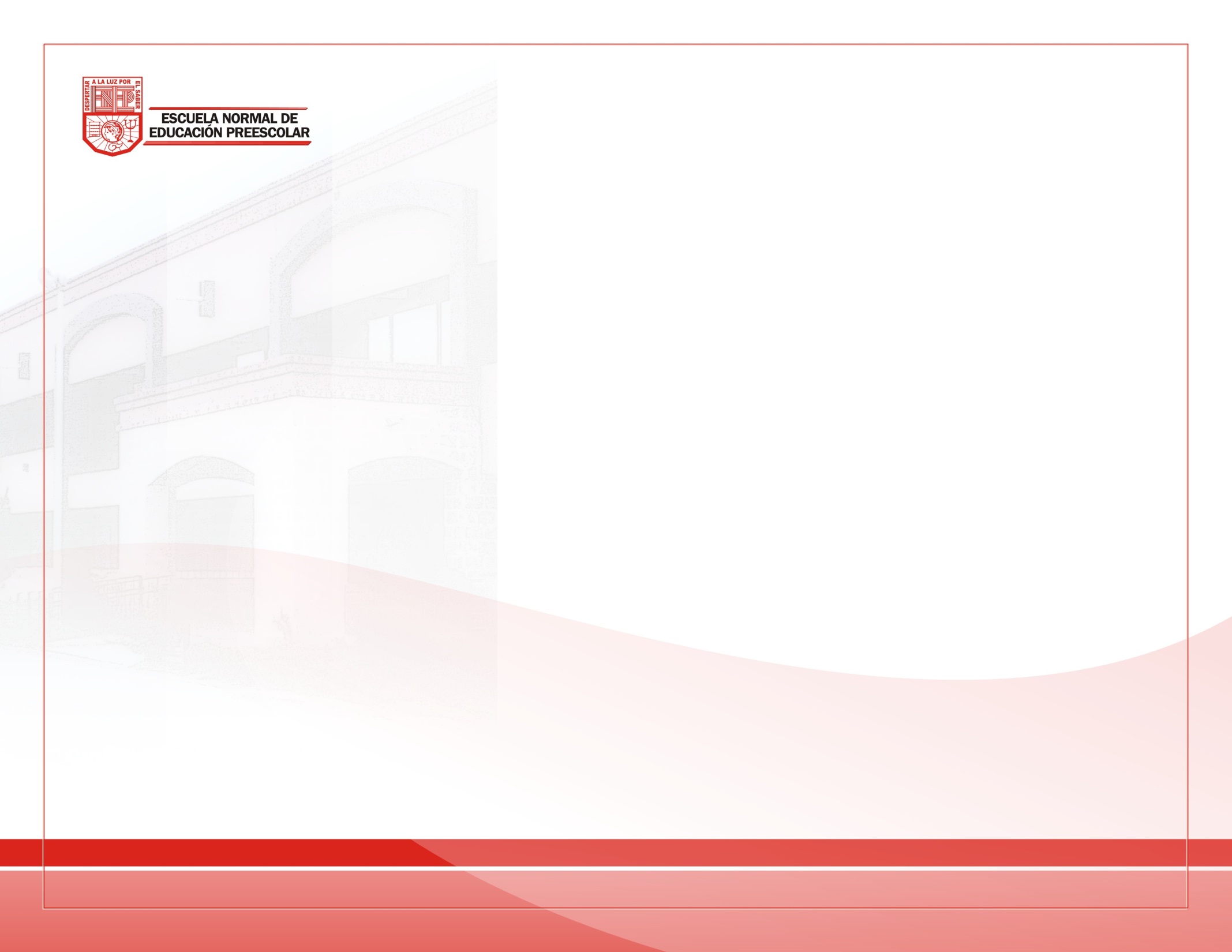 Escuela normal de educación PREESCOLAR
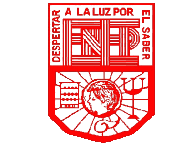 Estudio de caso
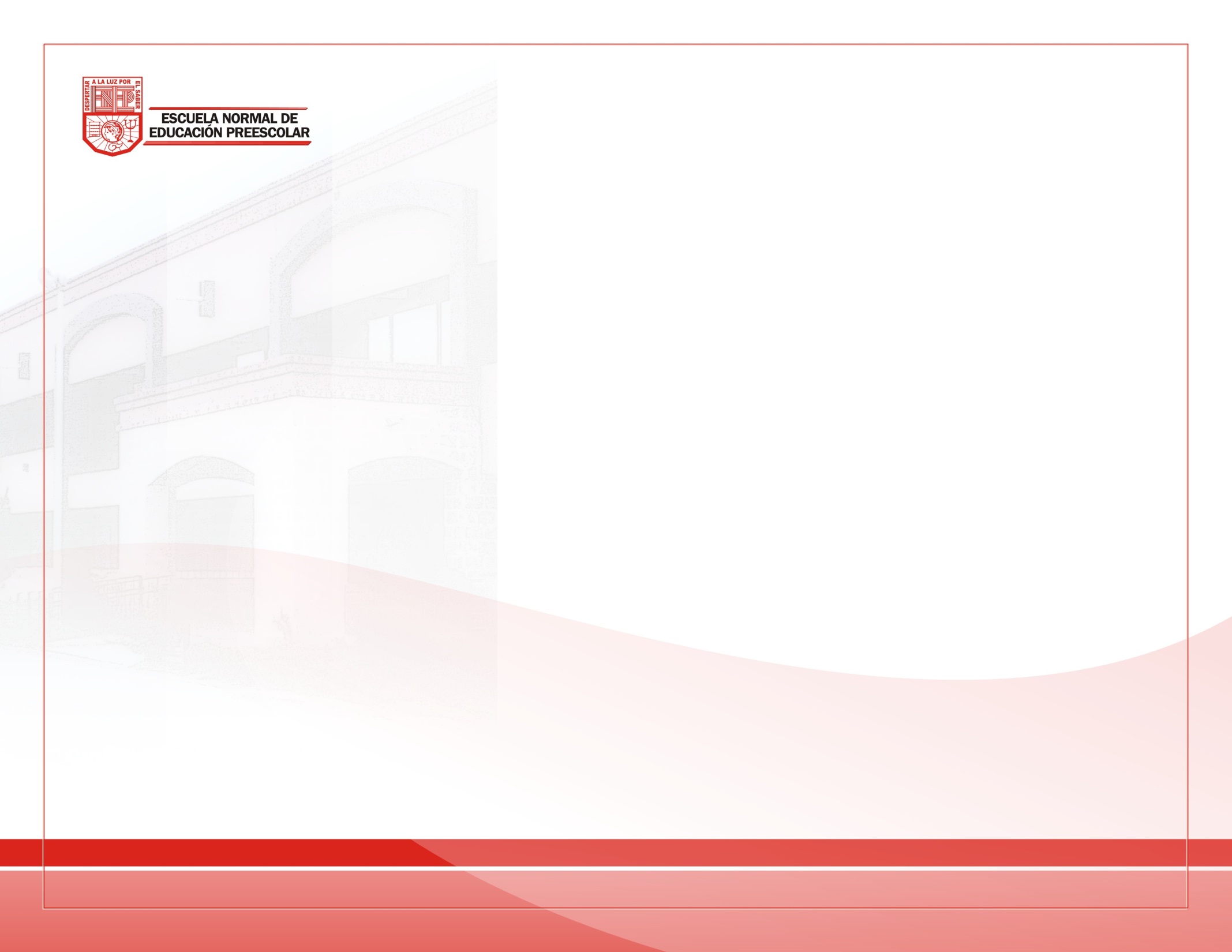 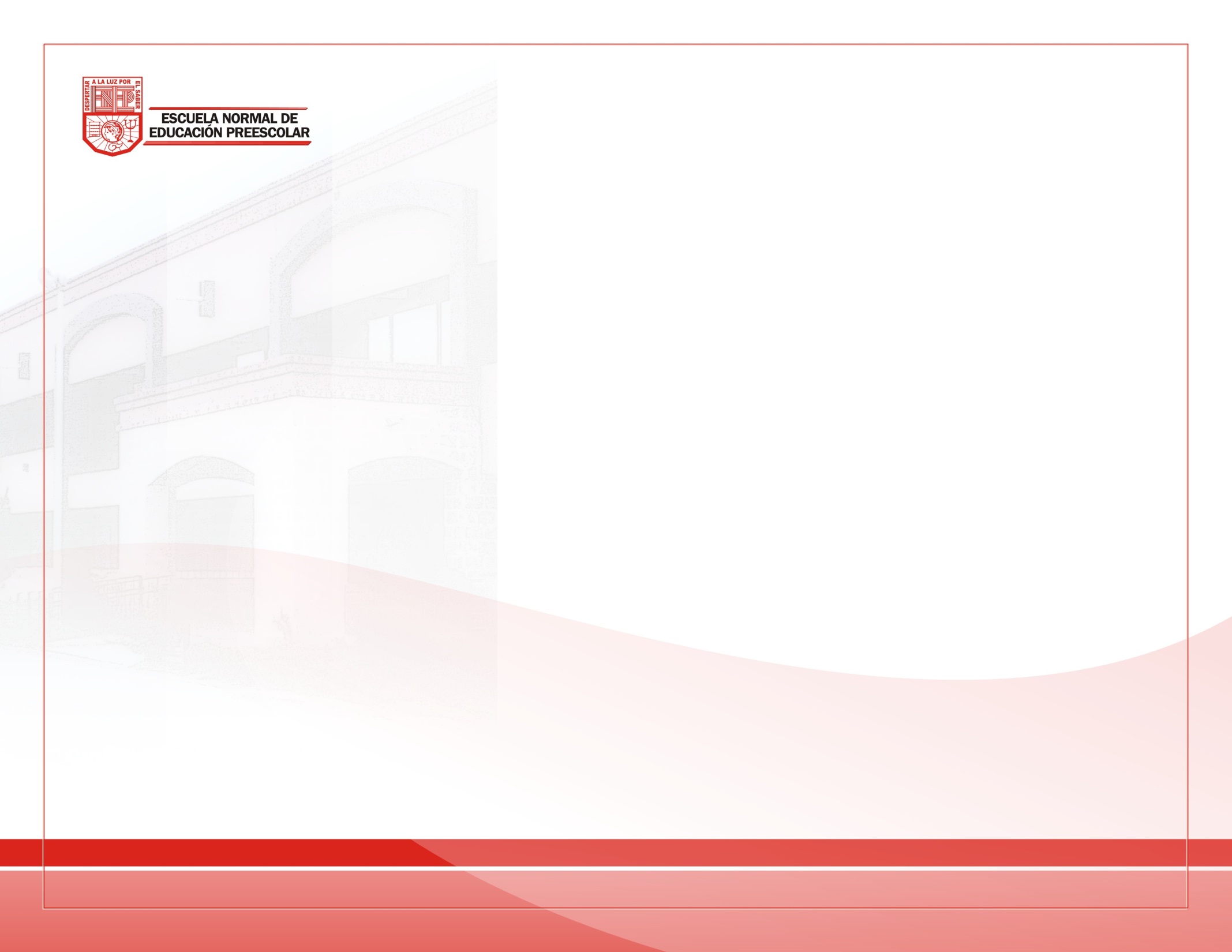 La sociedad está en constante cambio, se transforma, es por ello que las instituciones educativas, tengan que renovarse, buscando nuevas alternativas que permitan el desarrollo de sujetos competentes. Una de las demandas más importantes en los últimos años en torno a la educación inclusiva.
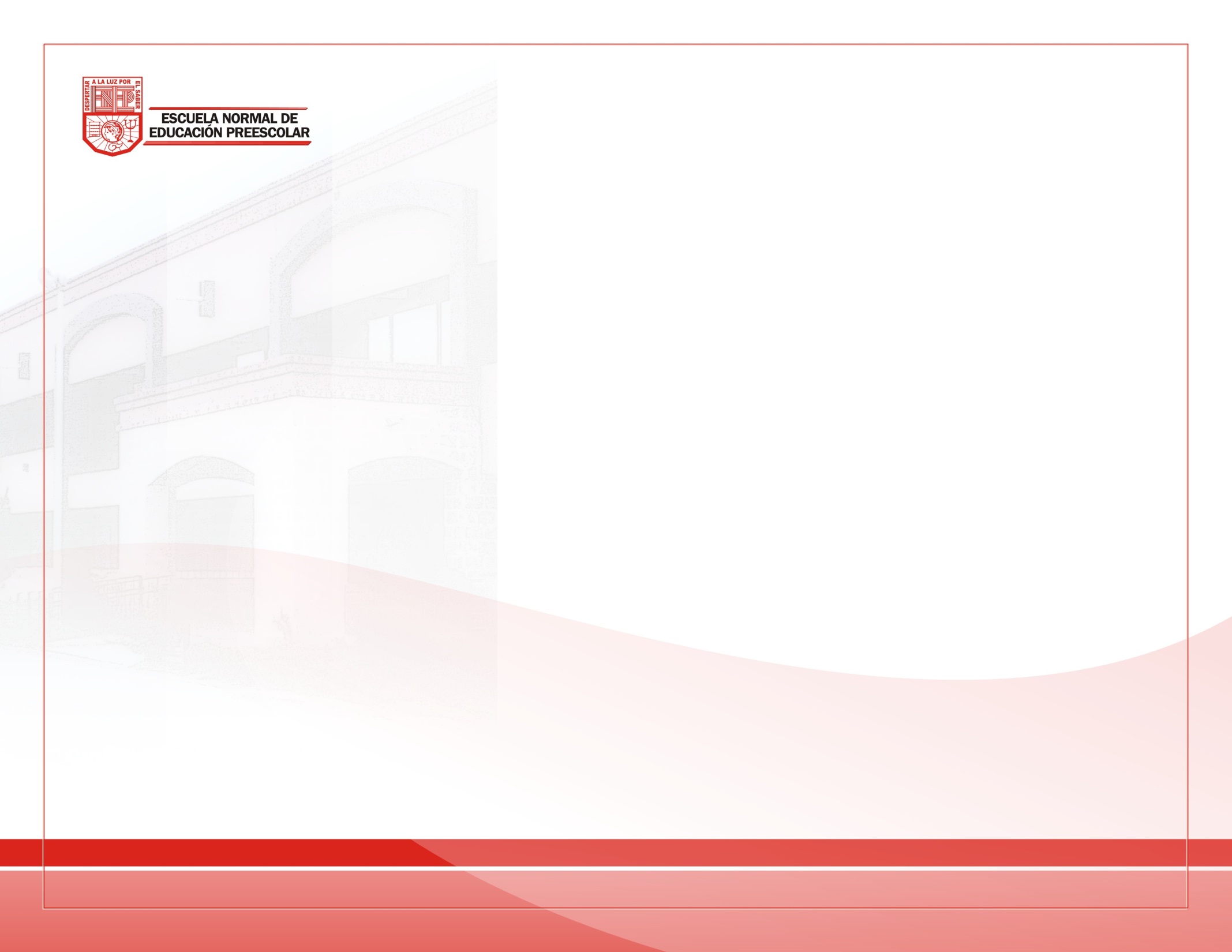 Diagnostico:
De síndrome de Larsen. Antecedentes prematurez de 32 SDG. Fisura palatina (paladar blando). PO Luxación de rodillas 22-octubre-15. PO fractura fémur derecho enero 2016. PO fractura de fémur izquierdo junio 2016. Retiro de material quirúrgico, placa tercia de caña fémur izquierdo septiembre 2016. Retraso del desarrollo del lenguaje.
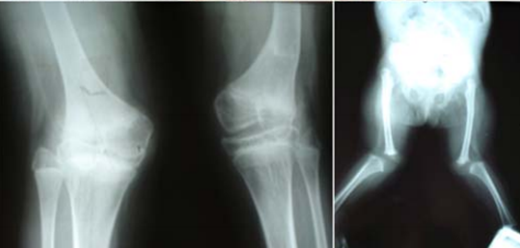 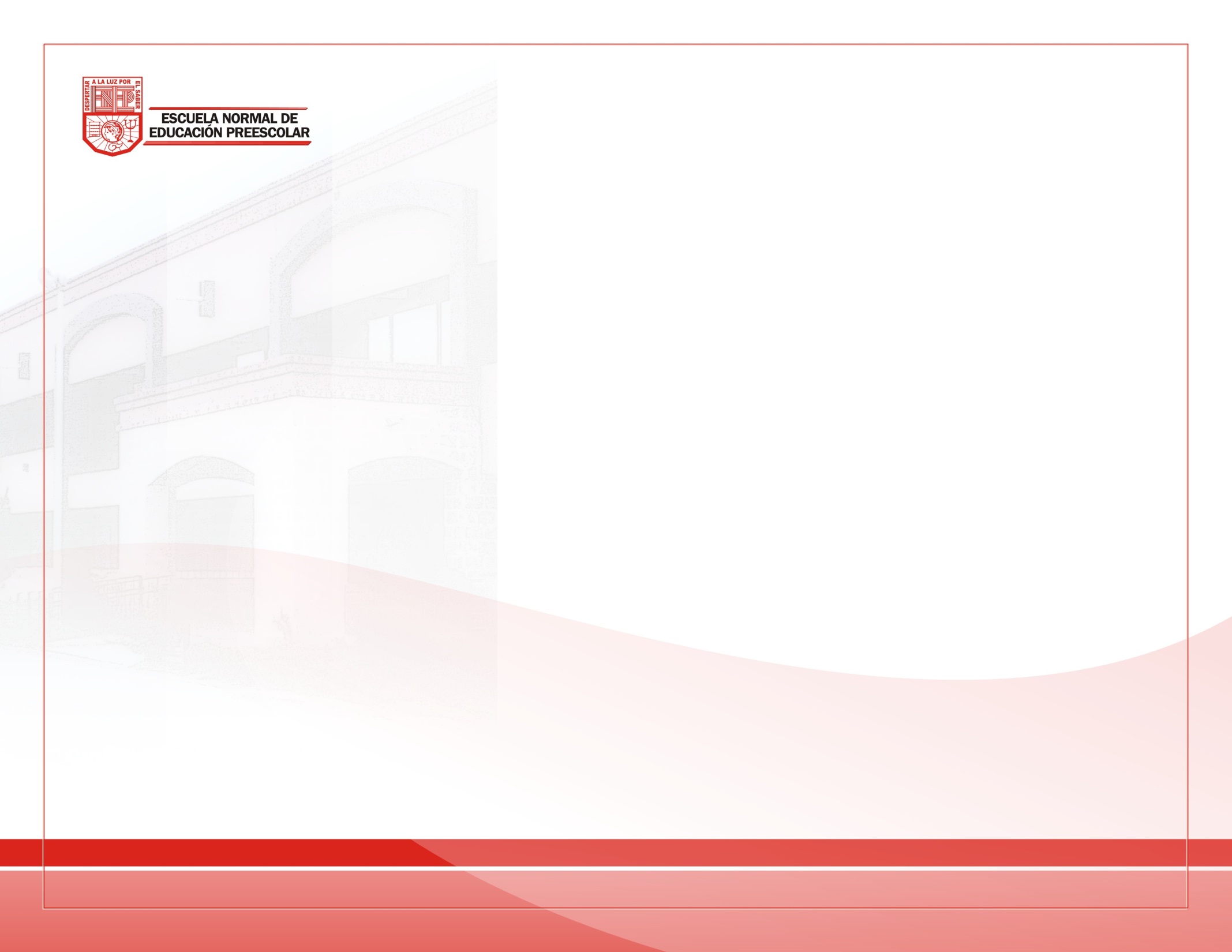 Latta y col describen otras características de este síndrome tales como metacarpianos cortos, anomalías en la columna vertebral cervical dorsal, defecto del paladar, disminución de la rigidez de los cartílagos condrocostales, de la epiglotis, las aritenoides y posiblemente de la tráquea, así como ensanchamiento de la uña del dedo pulgar.
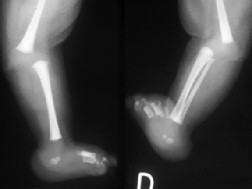 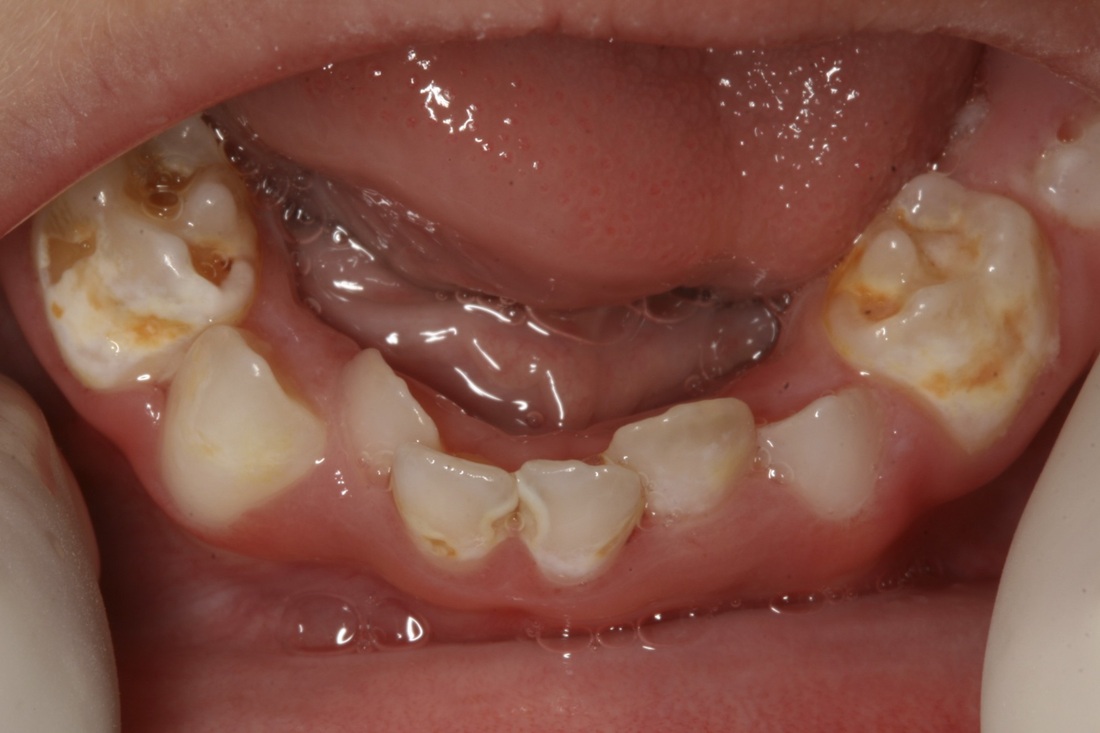 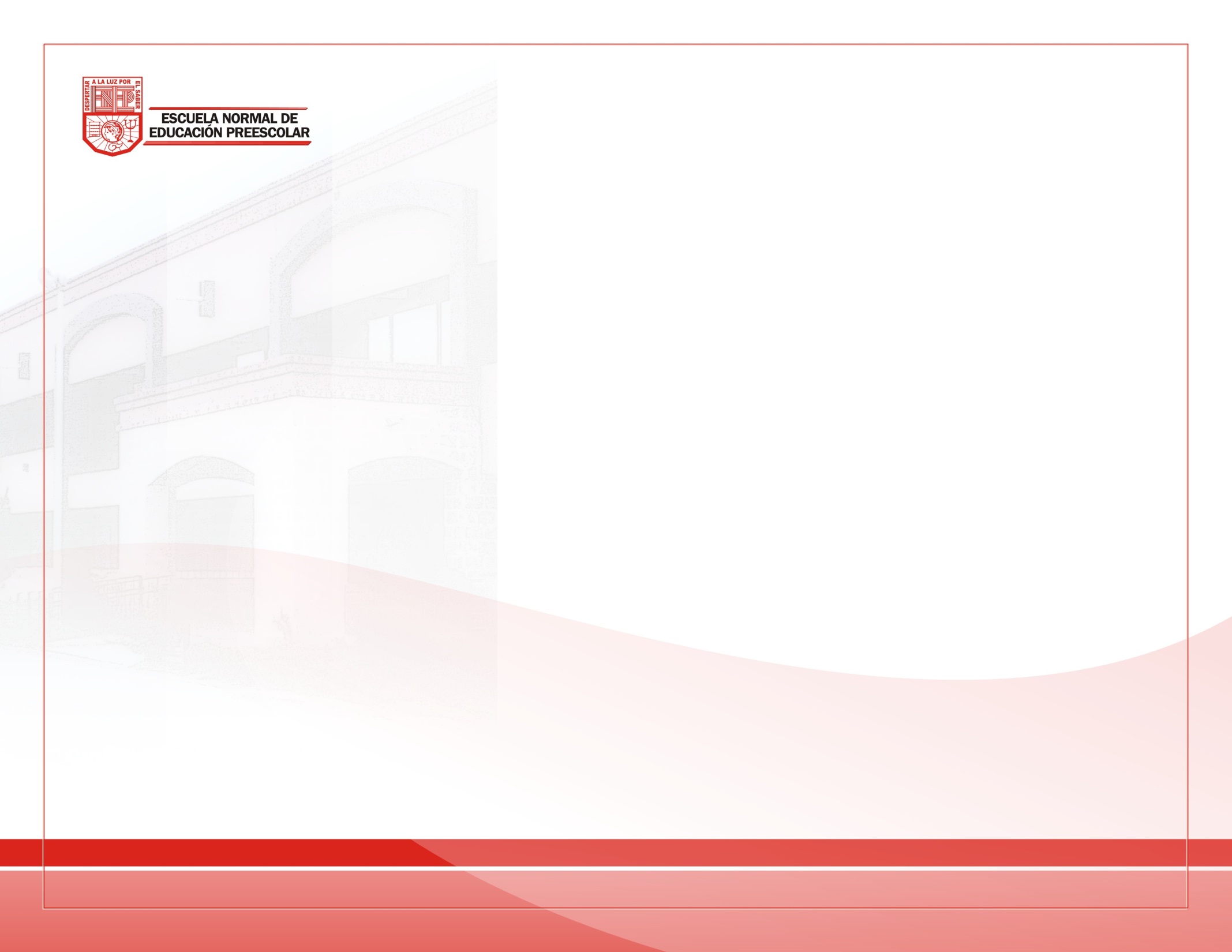 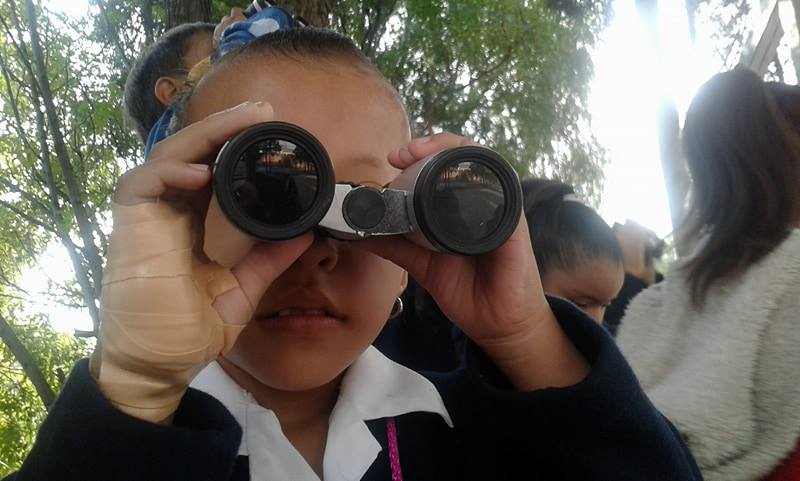 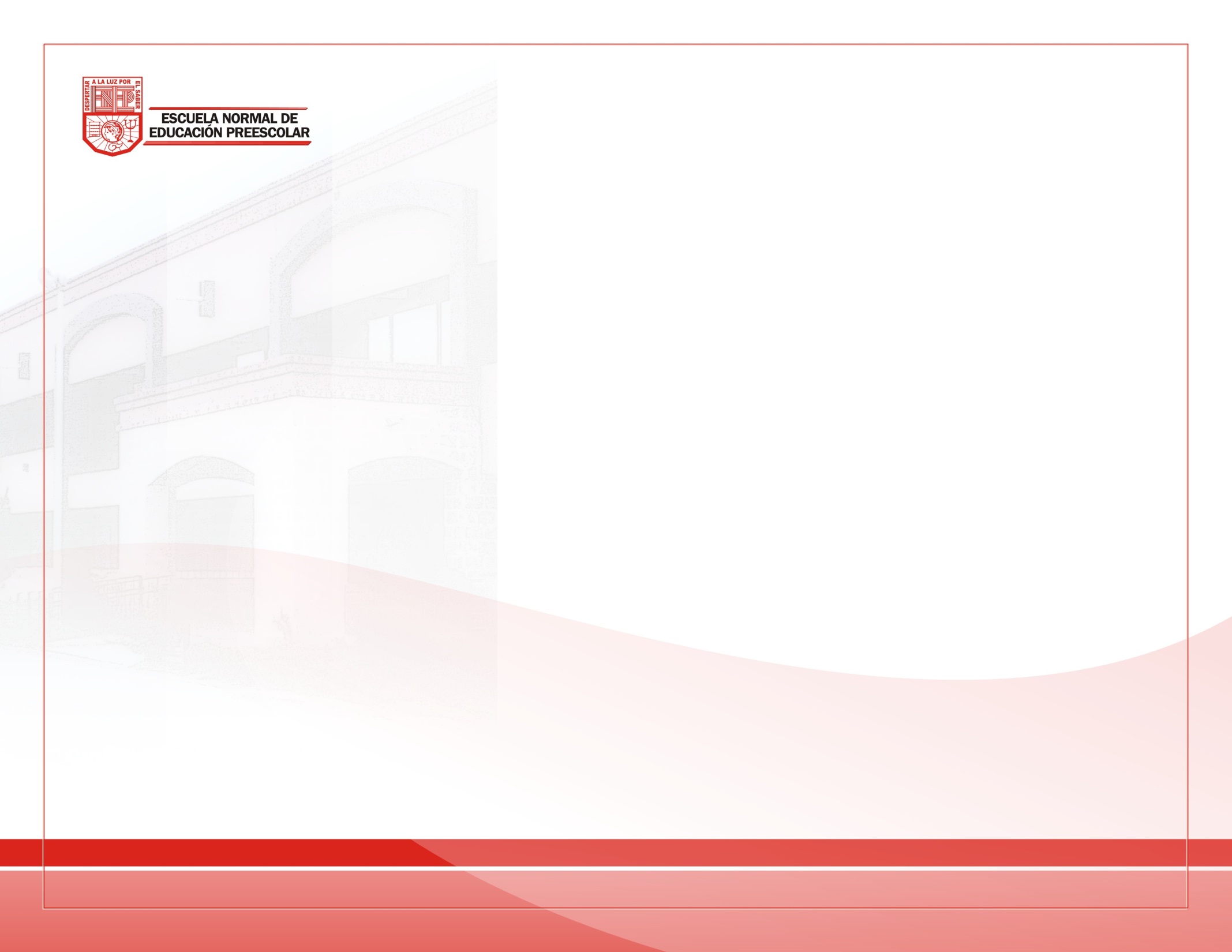 Ritmo de trabajo
El ritmo de aprendizaje de la alumna es lento, la niña manifiesta necesidad de apoyo en los campos de lenguaje y comunicación, pensamiento matemático y Desarrollo físico y salud. Las actividades para ella deben ser guiadas y esperar un tiempo más amplio para la consecución de las actividades.
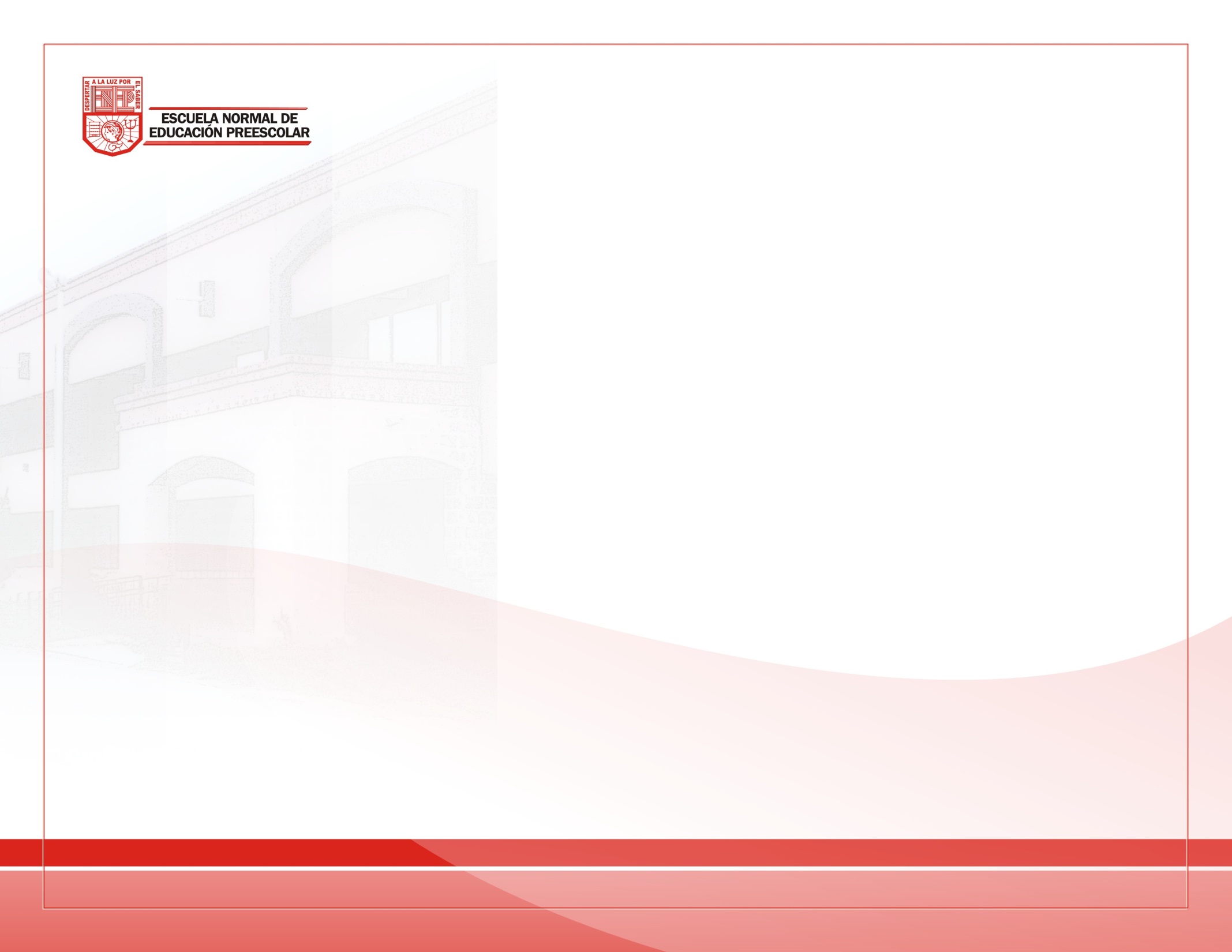 Con respecto a la etapa madurativa en la que se encuentra la niña, se puede observar que aún no afianza la mayoría de habilidades, destrezas, conocimientos y actitudes propios de su edad. La niña se encuentra en proceso de ubicarse en una etapa intermedia, en el campo de desarrollo personal y social, en el aspecto de identidad personal la niña adquiere autonomía, prefiere realizar las actividades por sí misma como levantarse, correr, saltar, jugar, necesita apoyo para realizar actividades que implican atención.
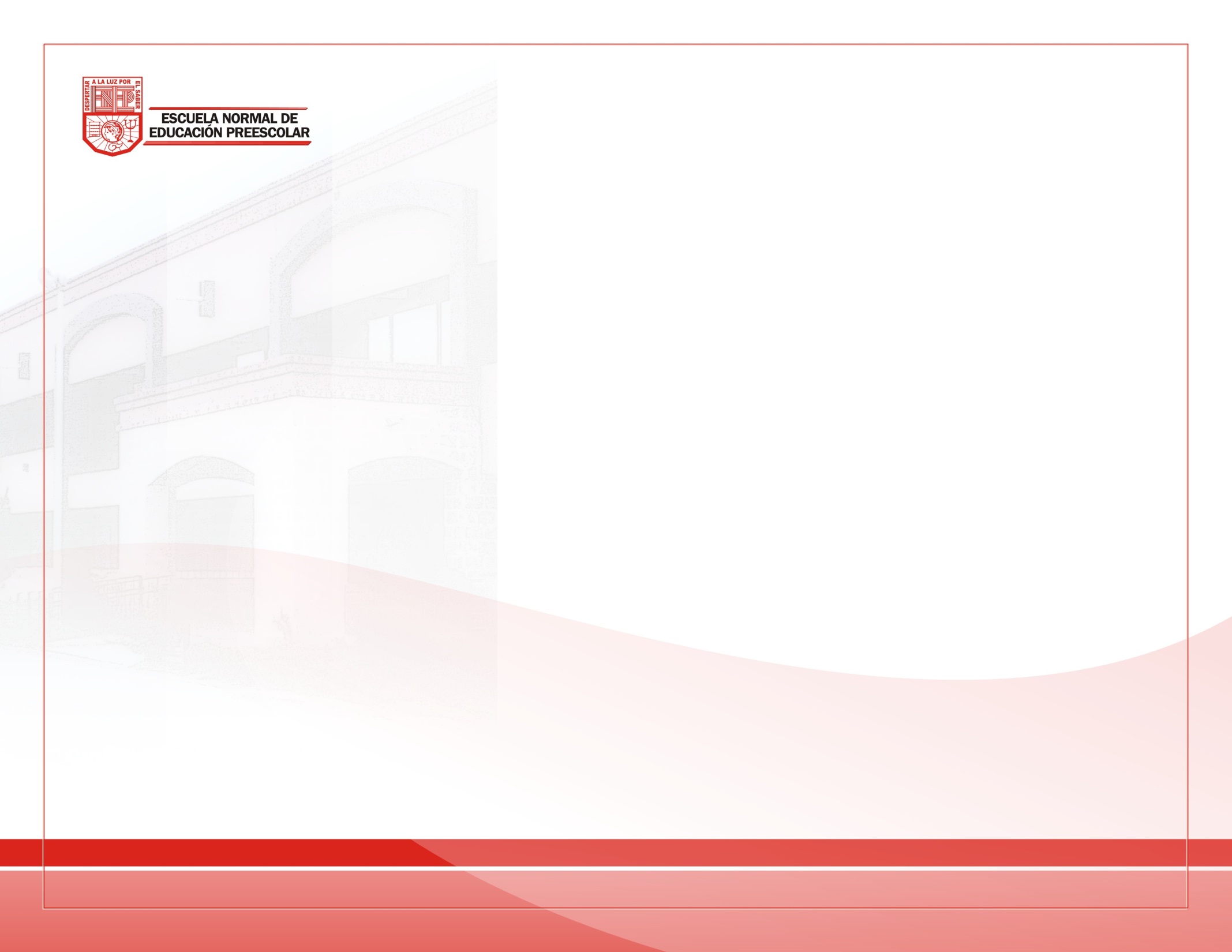 Actividades que le implican mayor tiempo o esfuerzo
Las actividades que demandan mayor tiempo son aquellas que implican motricidad (fina y gruesa), las actividades de conteo (pensamiento matemático) y actividades lingüísticas (hablar, escuchar, escribir).
Dificultades que presenta 
Motrices: lanzar, atrapar, botar la pelota, saltar, reptar, tomar las tijeras, tomar colores o lápiz. 
Comunicativas: orales y escritas
Pedagógicas
Formas de motivación
A través de la inclusión en todas las actividades
Por medio de otros niños, en el caso de victoria la amistad con Larry, Luna y Gabriela han sido la mejor motivación.
 En esta jornada se pudo observar un avance utilizando de tutora a una alumna sobresaliente
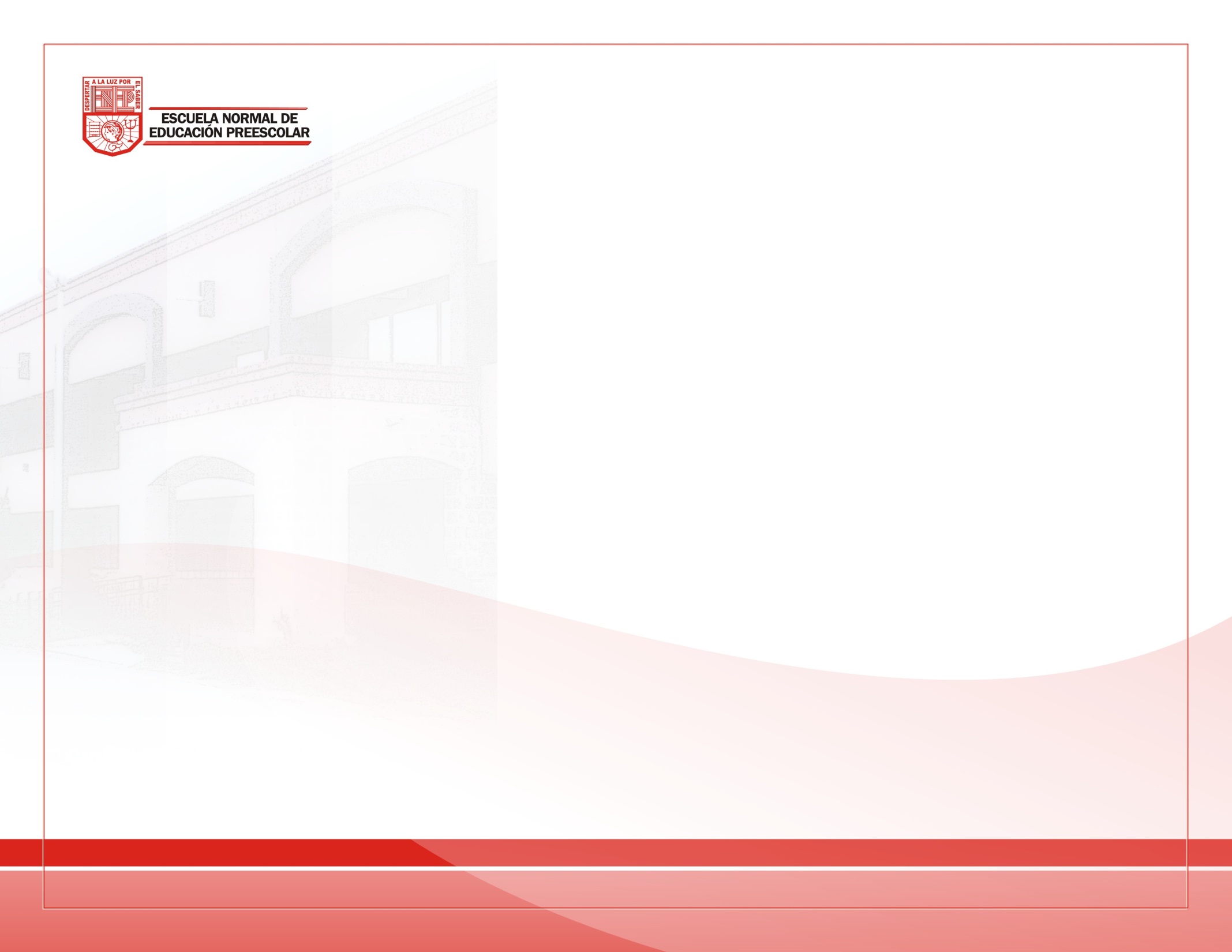 Victoria hacia la inclusión
 
Modificar la planeación, buscando estrategias, en donde cada alumno observado participe y no se excluye en ningún proceso de enseñanza - aprendizaje. Localizar a los niños(as) en situación vulnerable a ser excluidos y focalizar las problemáticas al desarrollar un plan de acción que erradique la exclusión definitiva, alumno -alumno, docente- alumno, contexto-alumno-docentes.
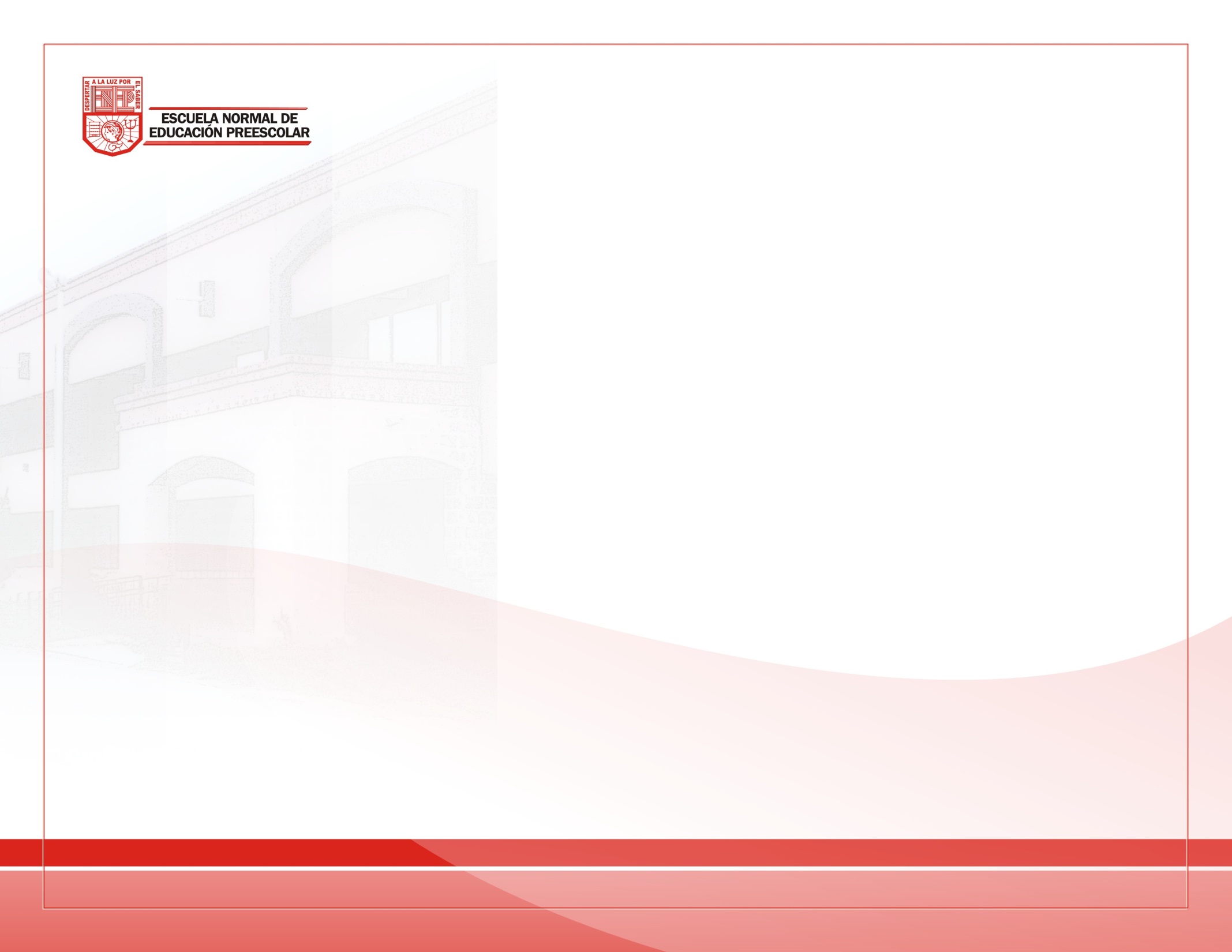 Actividad aplicada
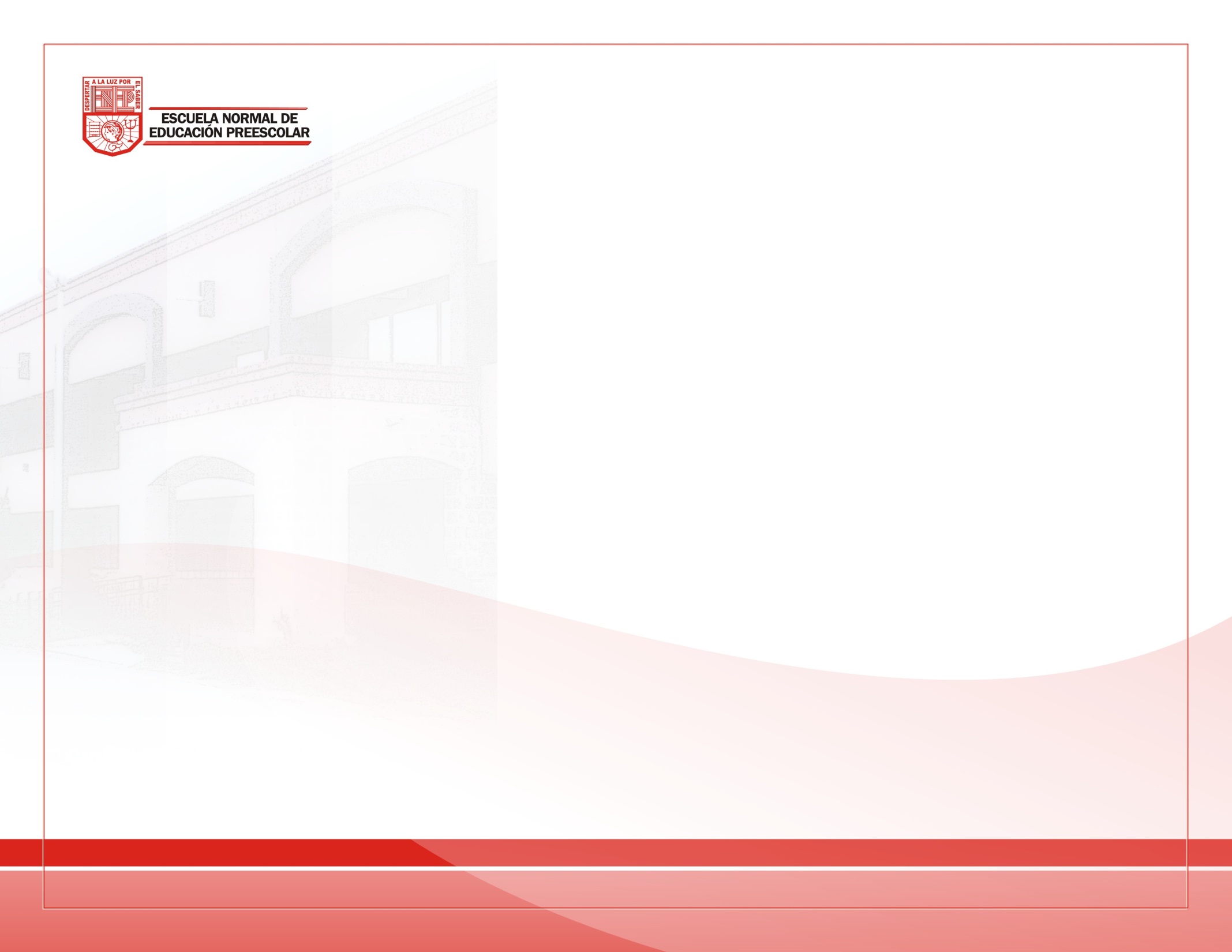 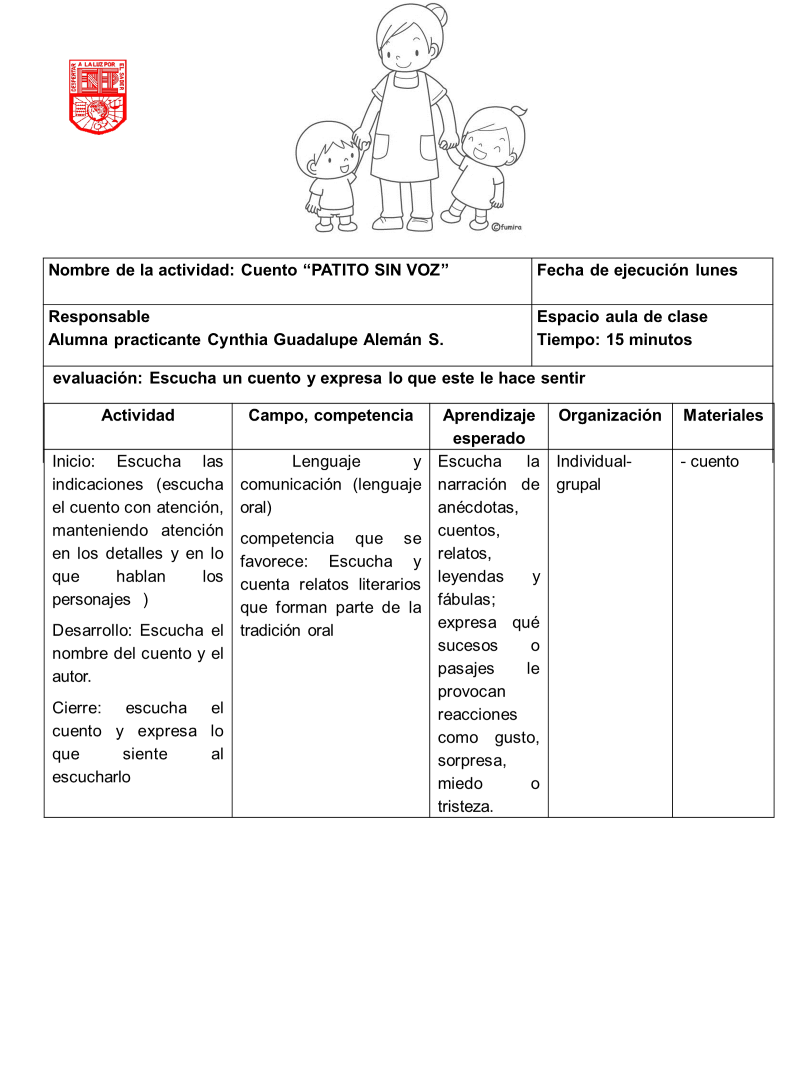 Se pretende desarrollar en los niños una concientización con el ejercicio de los valores fundamentales, para vivir en paz y convivencia, basado en el respeto a la dignidad humana. Lo cual contribuye a mejorar al alumno y a relacionarlo con la sociedad donde vive
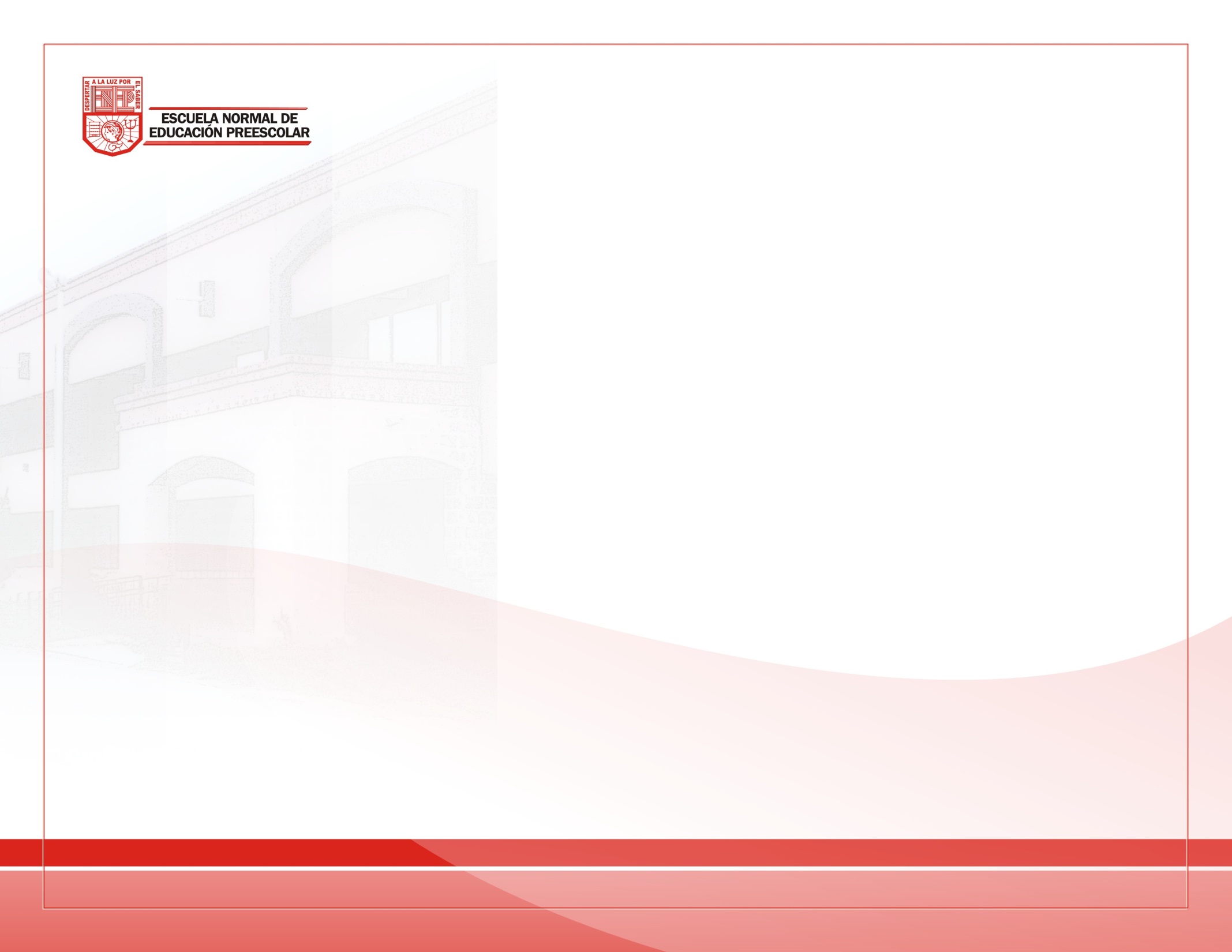 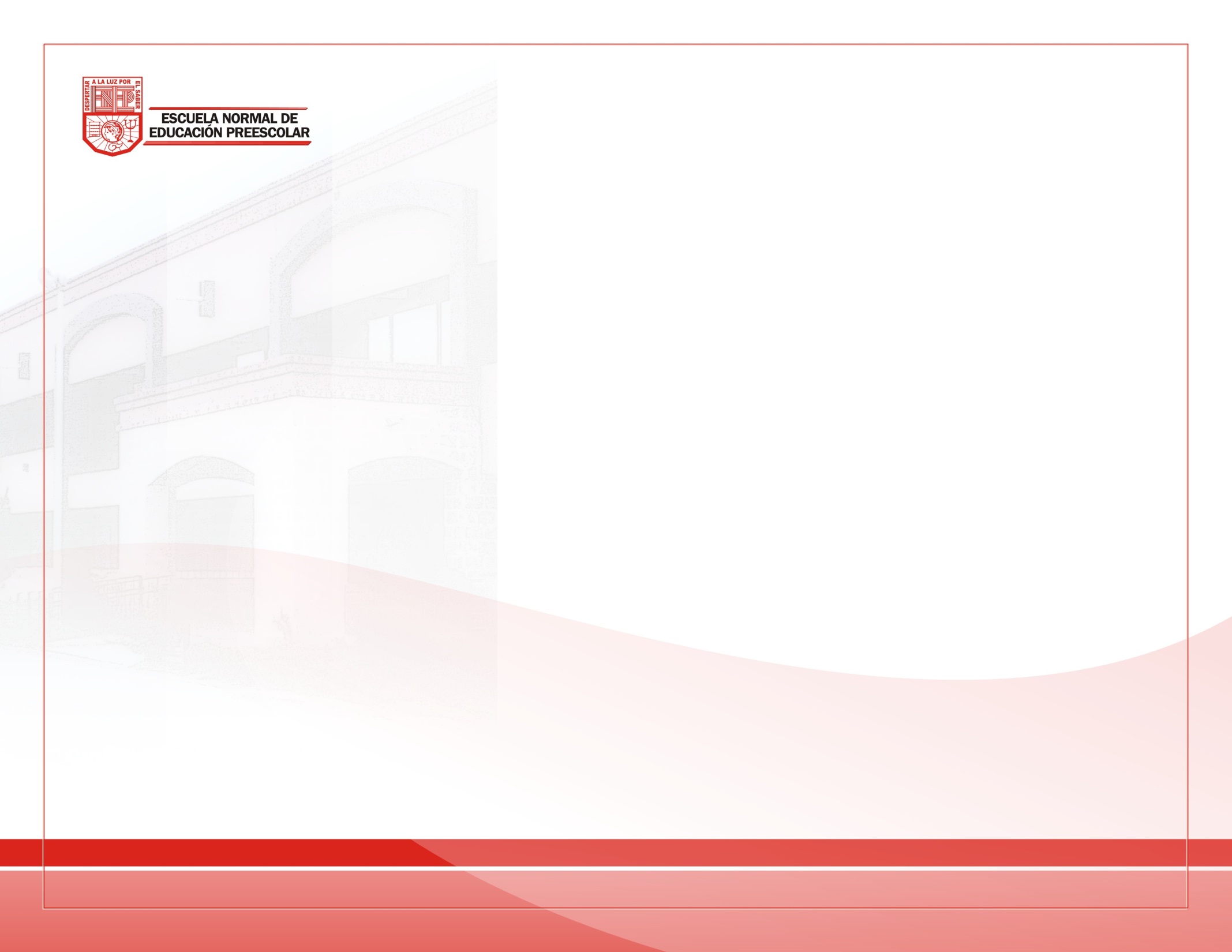 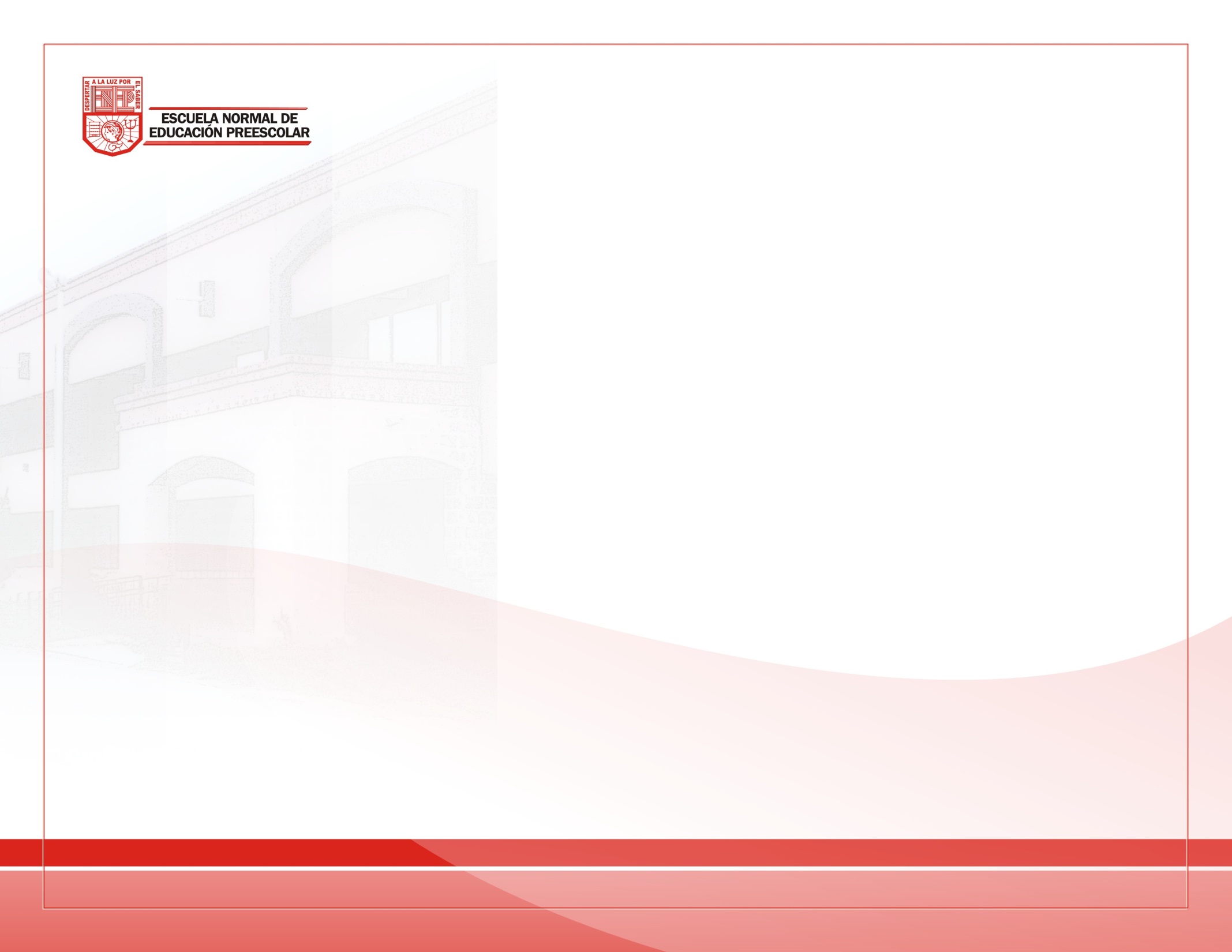 Evaluación de la actividad
Escucha, memoriza y comparte la canción con sus compañeros, realizando movimientos correspondientes, se registra en el diario y se evalúa por medio de la observación
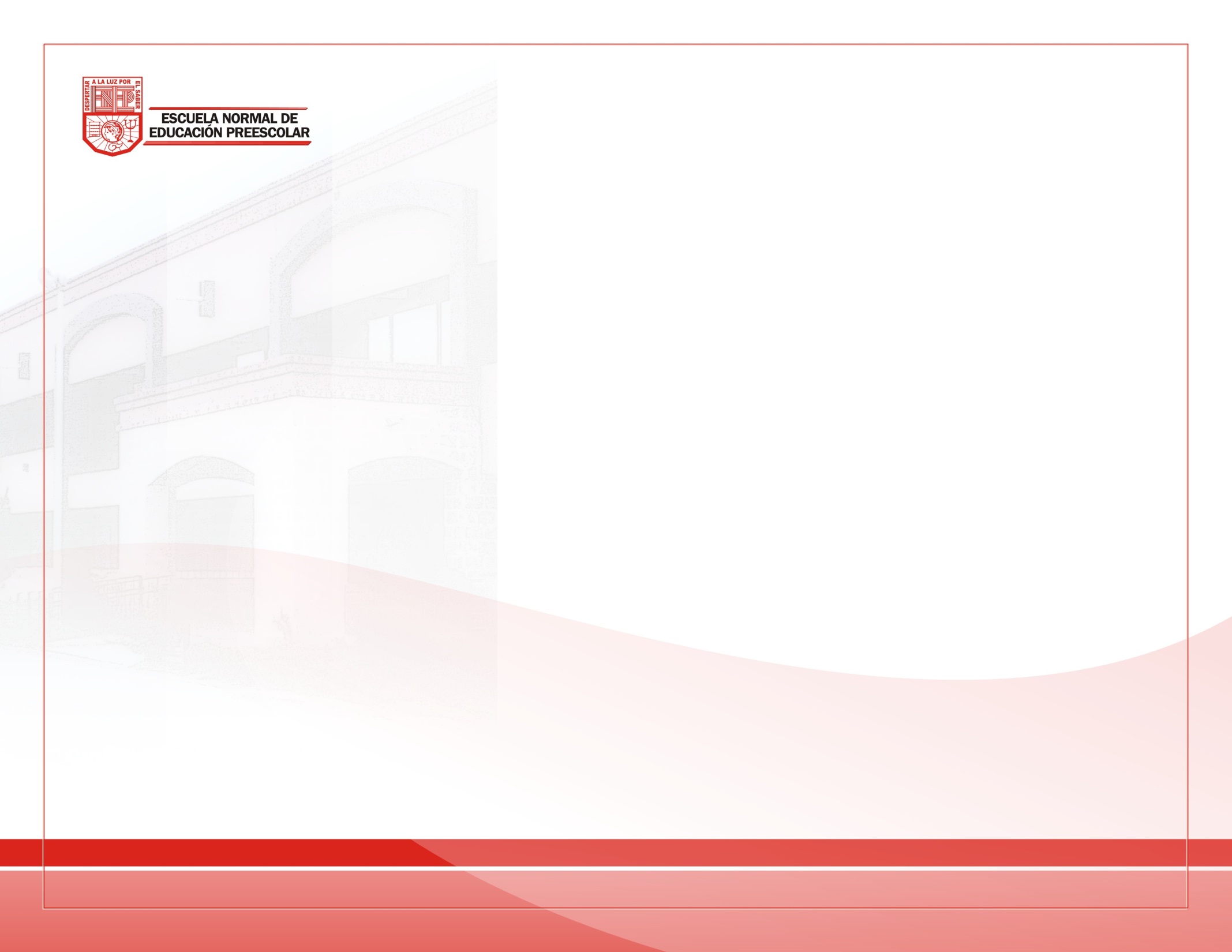 Adecuaciones aplicadas
27/11/2017
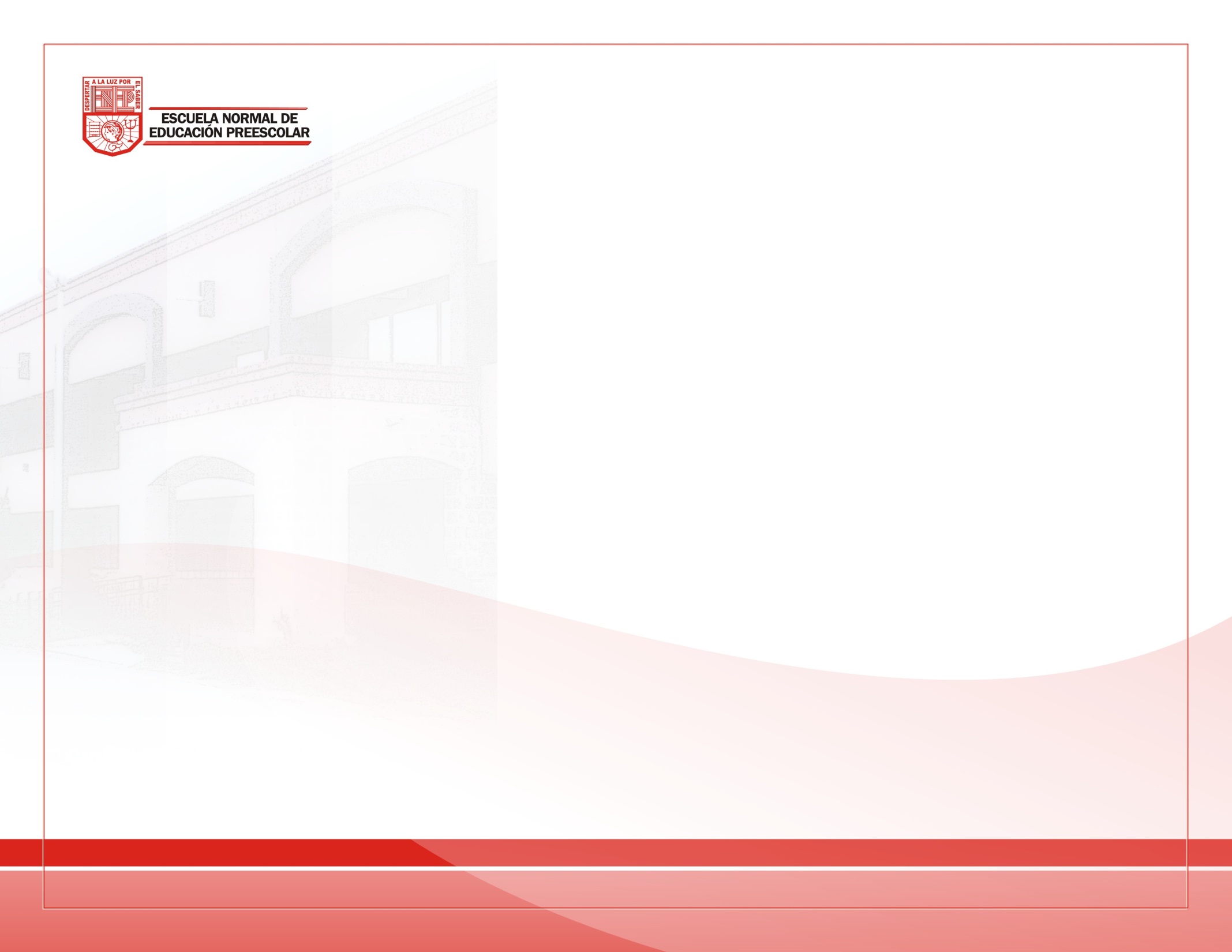 Adecuaciones aplicadas
27/11/2017
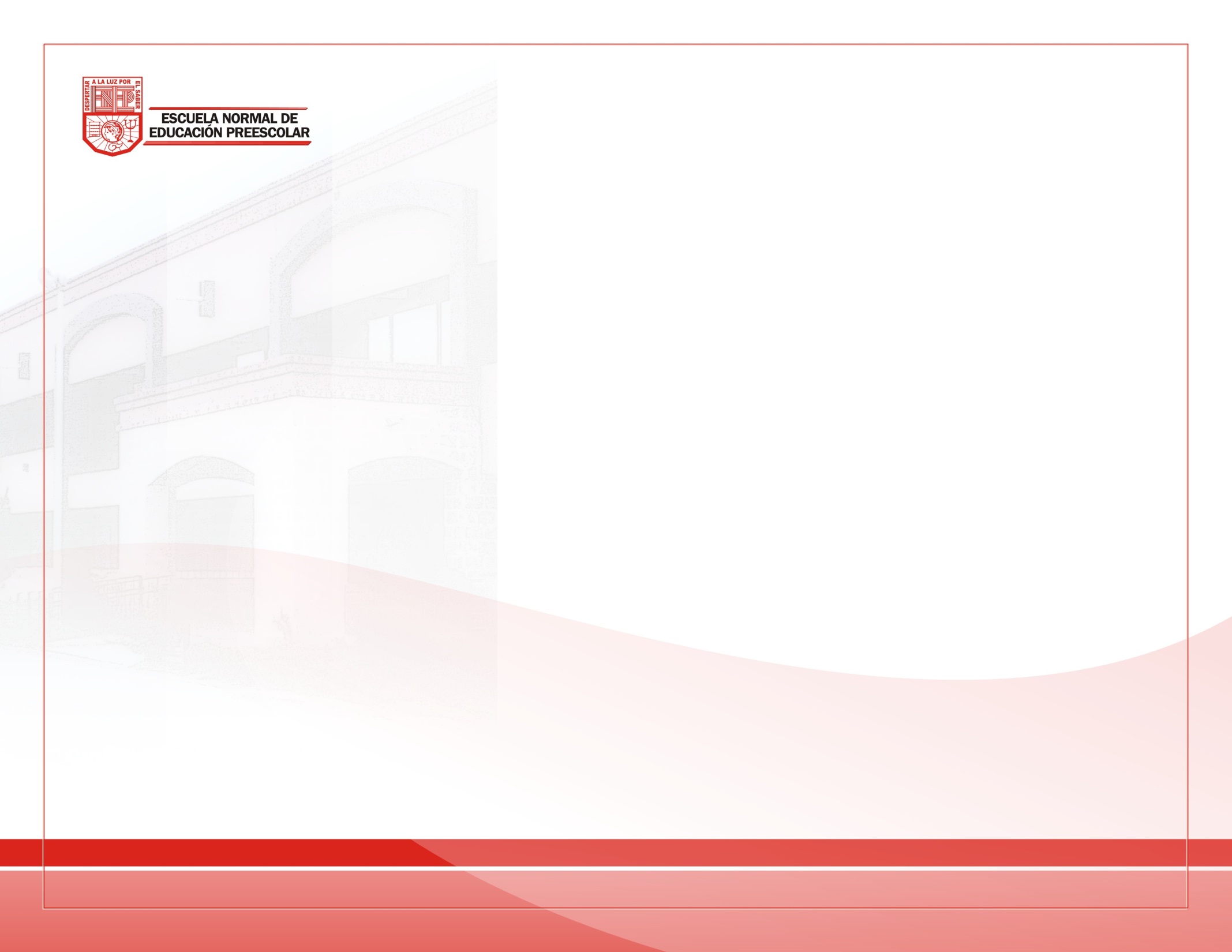 Adecuaciones aplicadas
27/11/2017
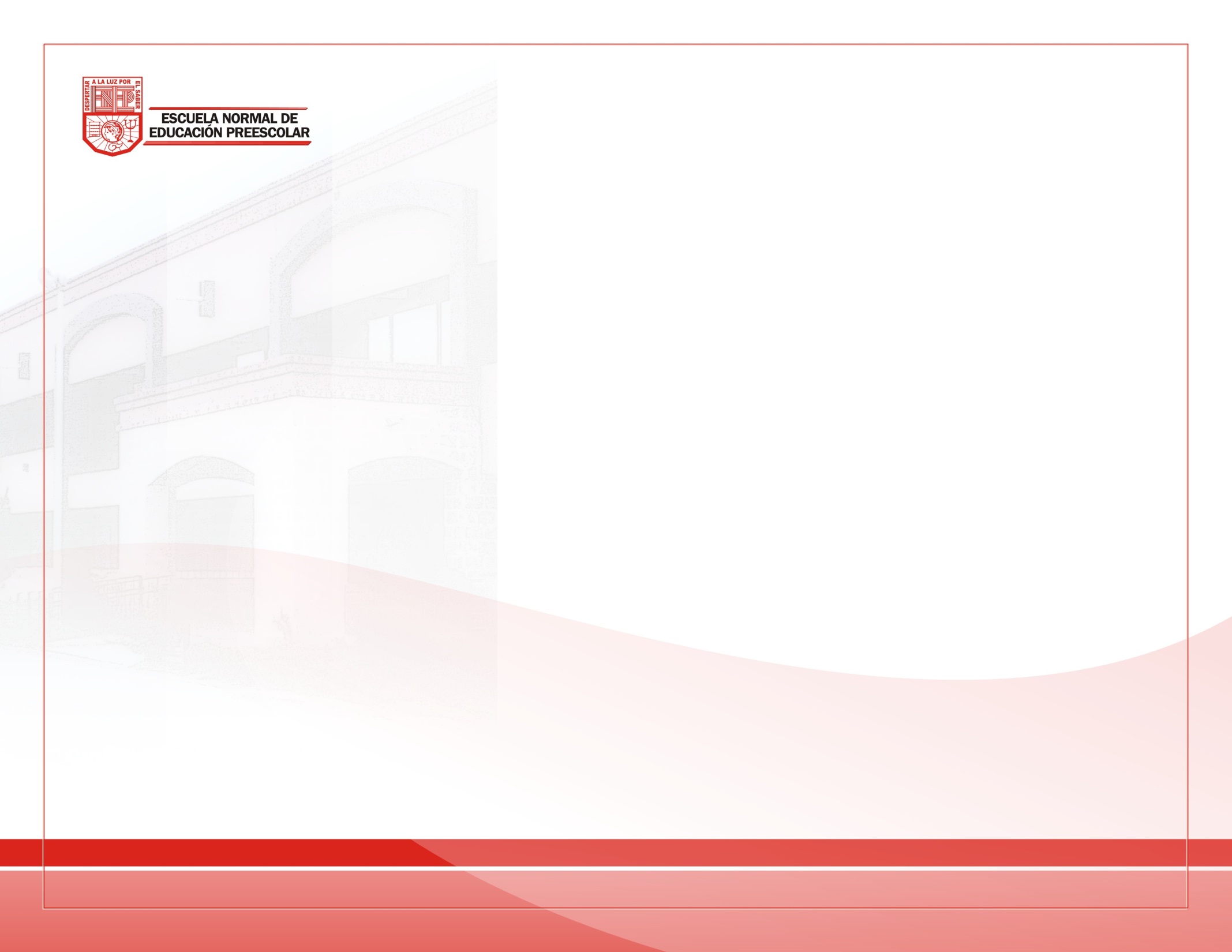 Adecuaciones aplicadas
27/11/2017
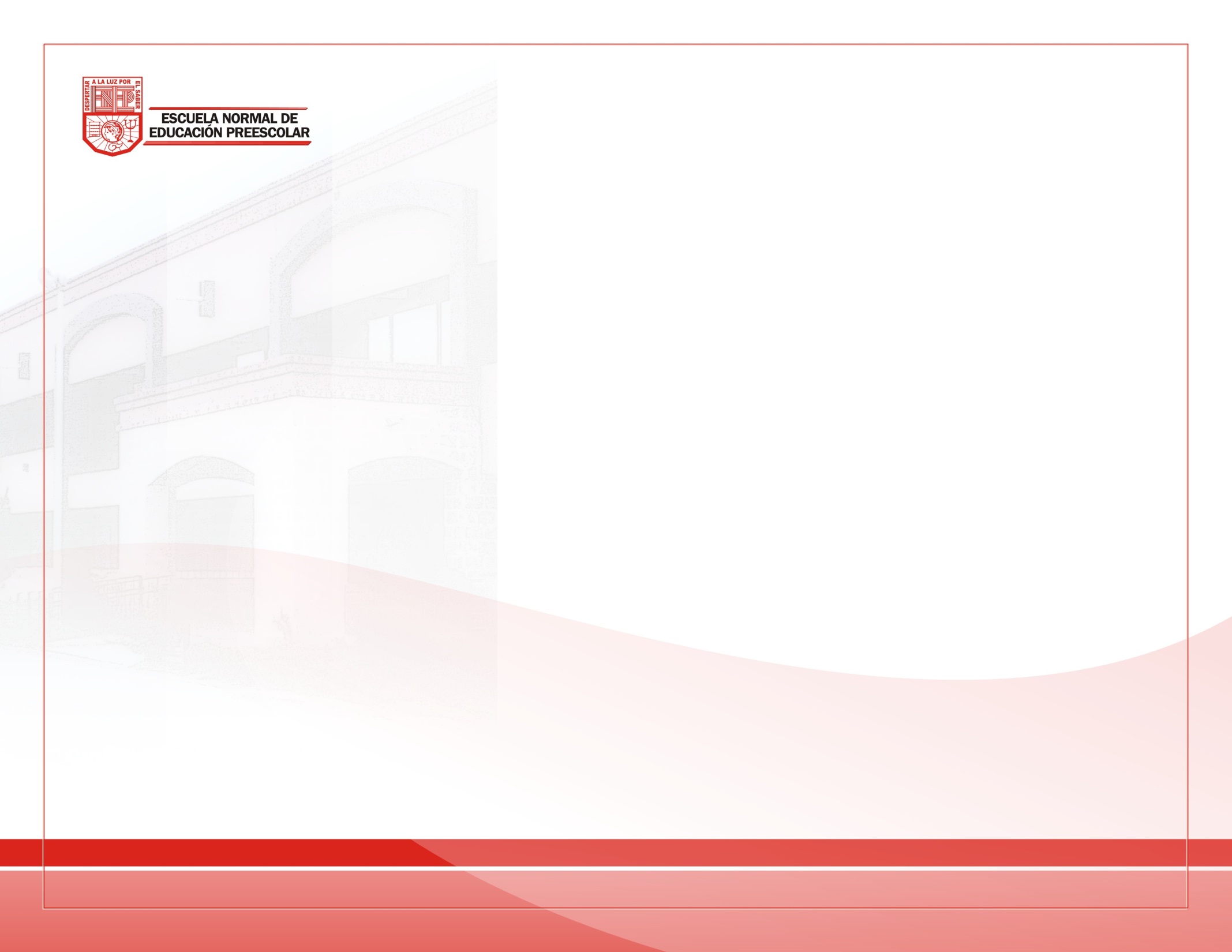 Reflexión en función de las competencias profesionales.
Realiza adecuaciones curriculares pertinentes en su planeación a partir de los resultados de la evaluación.
27/11/2017
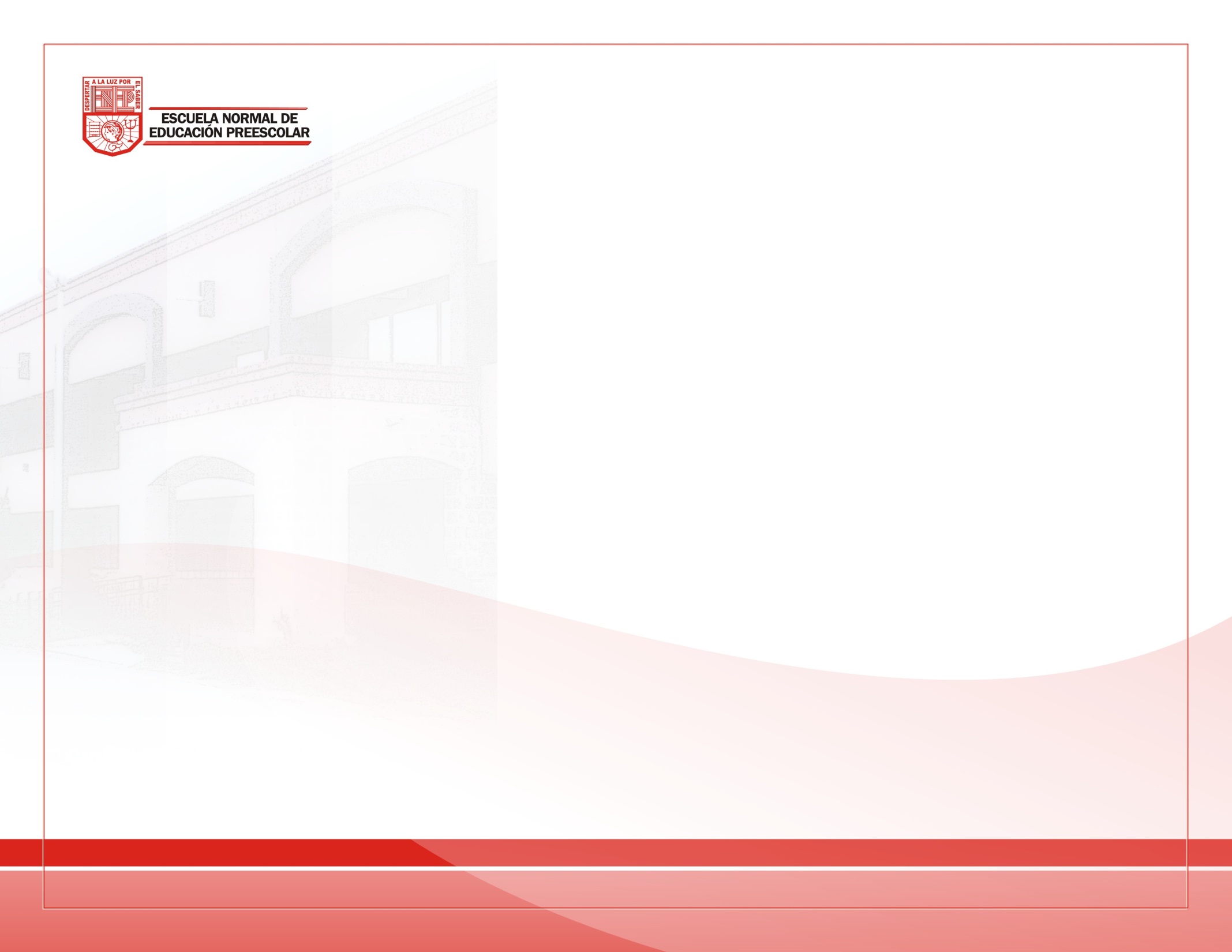 EVIDENCIAS
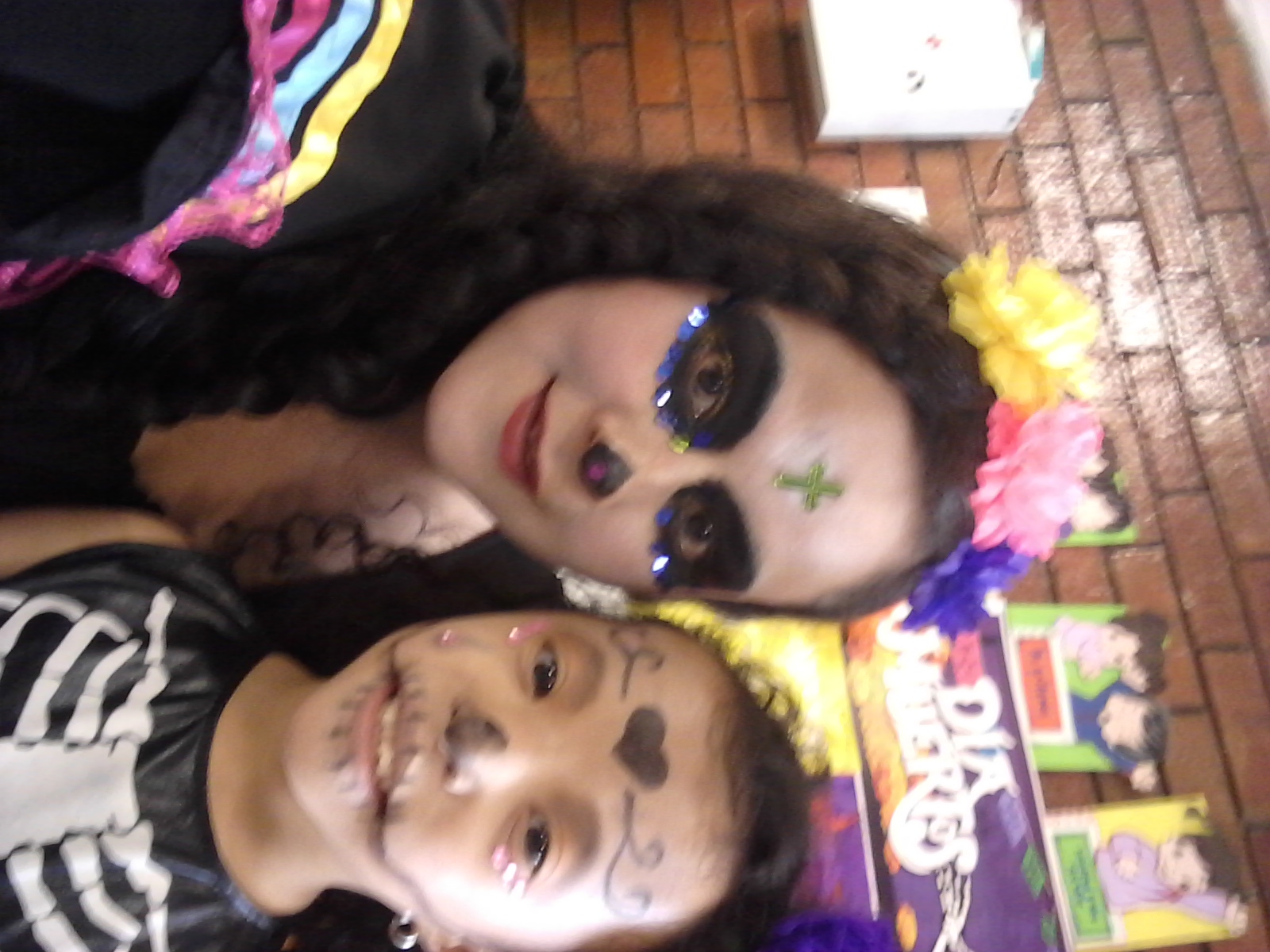 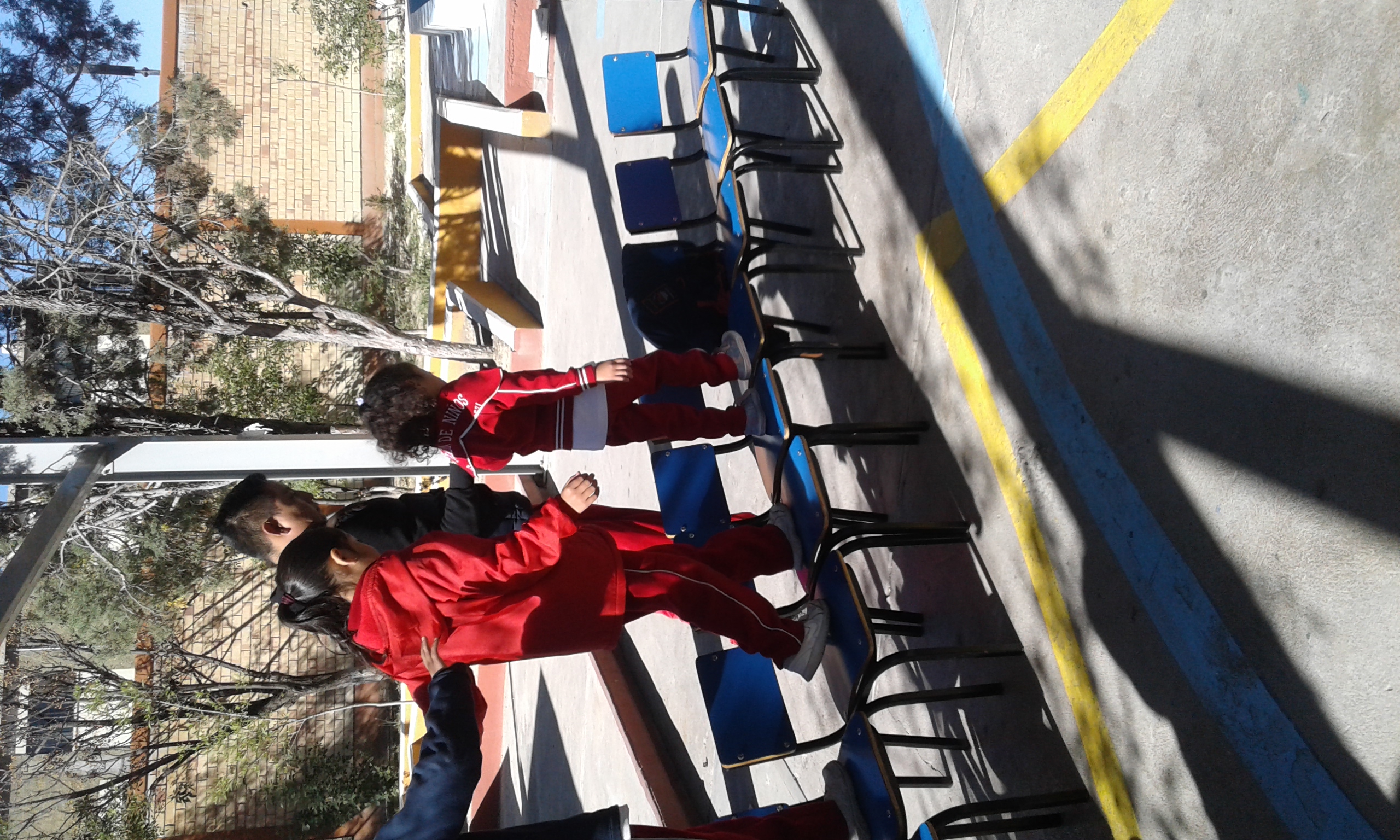 27/11/2017
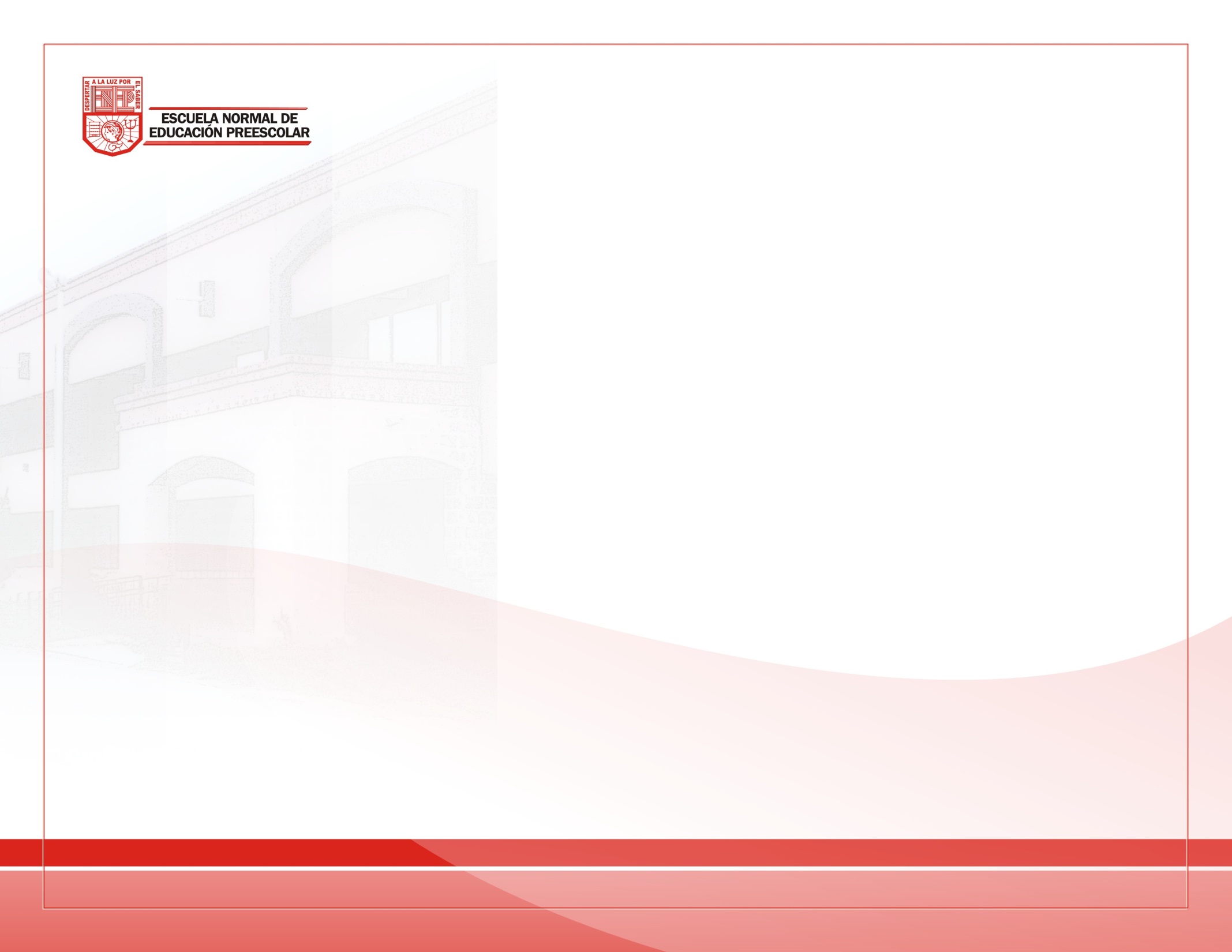 Reflexión en función de las competencias profesionales.
Utiliza estrategias didácticas para promover un ambiente propicio para el aprendizaje.
27/11/2017
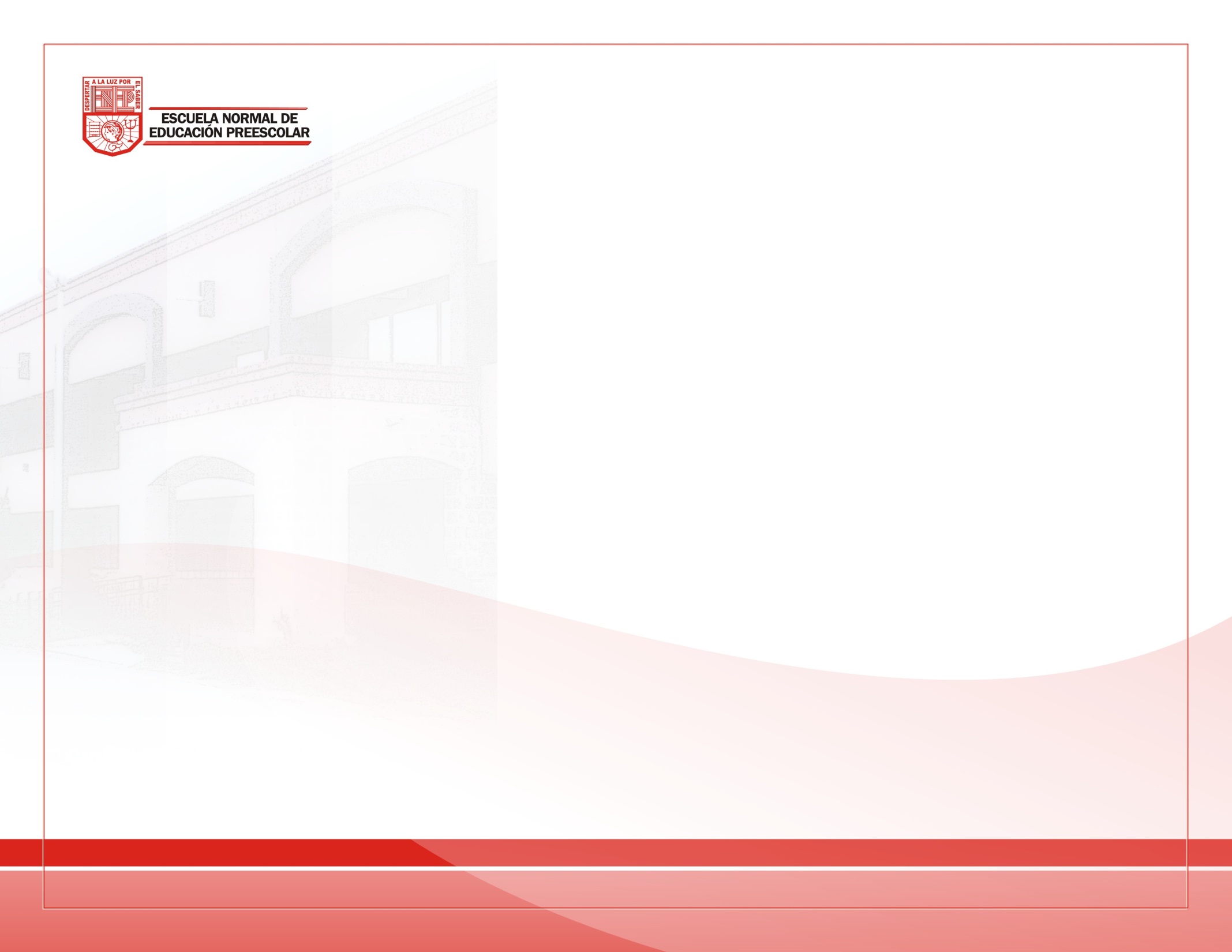 Reflexión en función de las competencias profesionales.
Adecua las condiciones físicas en el aula de acuerdo al contexto y las características de los alumnos y el grupo.
27/11/2017
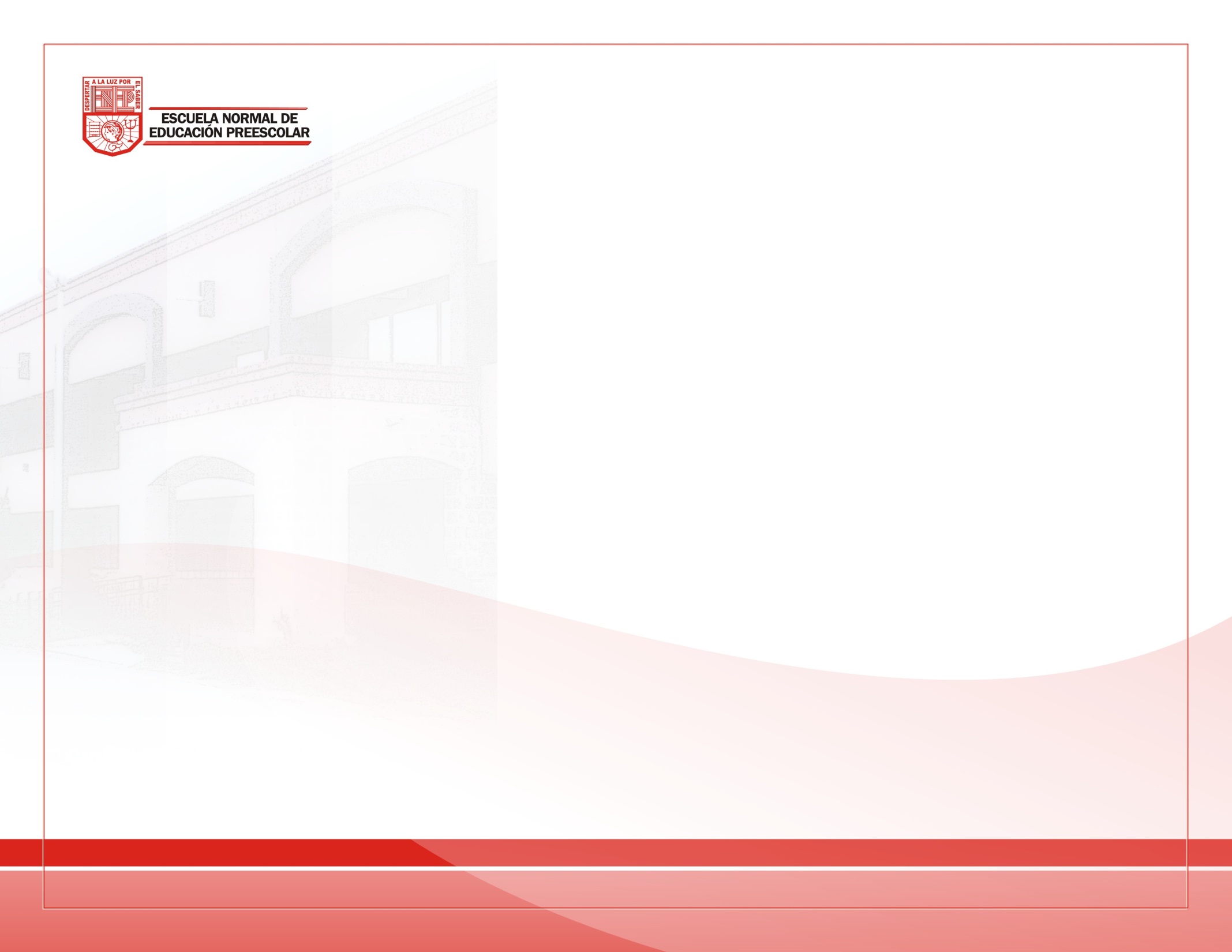 Reflexión en función de las competencias profesionales.
Promueve actividades que involucran el trabajo colaborativo para impulsar el compromiso, la responsabilidad y la solidaridad de los alumnos.
27/11/2017